Register doložiek právoplatností a vykonateľností súdnych rozhodnutí
Vyhľadávanie doložiek právoplatností a vykonateľností súdnych rozhodnutí
Vyhľadávanie podľa ECLI
Vyhľadávanie podľa 
   spisovej značky
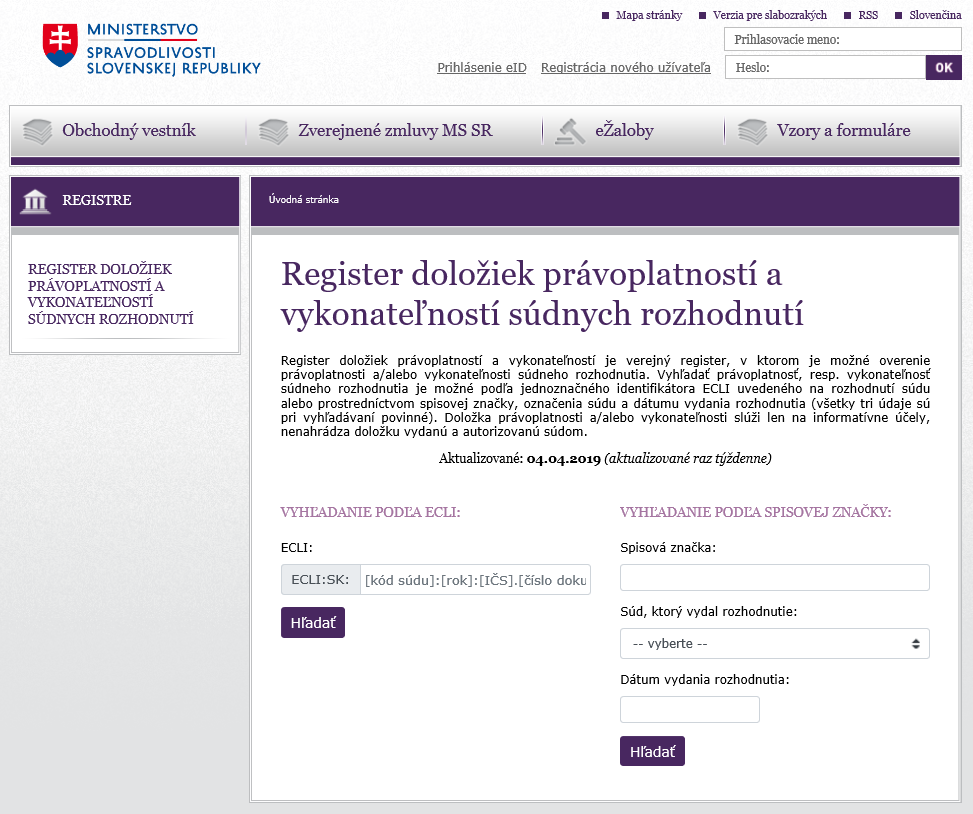 Vyhľadávanie doložiek právoplatností a vykonateľností súdnych rozhodnutí
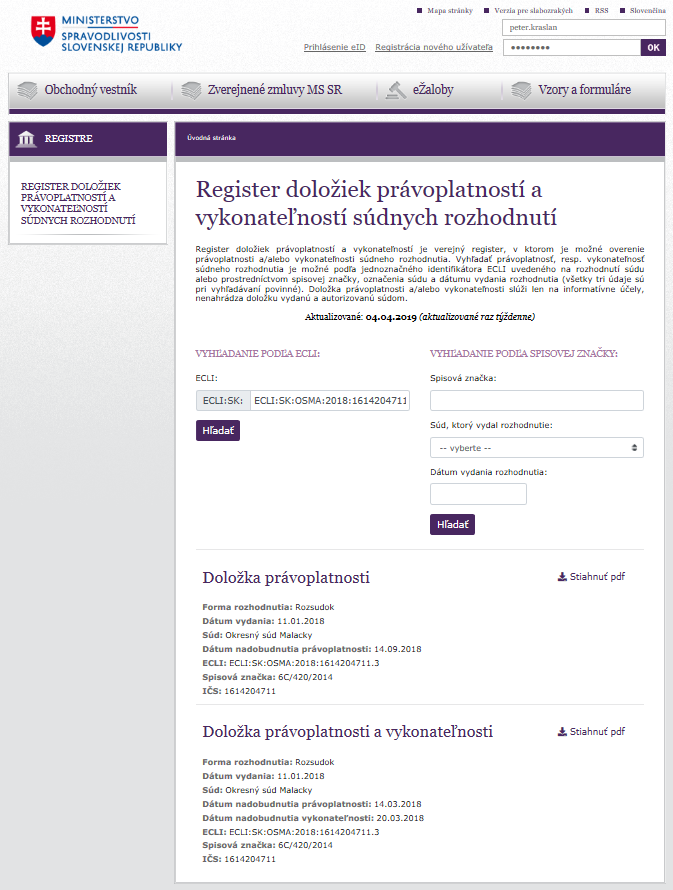 Výsledkom vyhľadávania môže byť  zoznam doložiek s možnosťou:
zobraziť detail doložky 
stiahnuť doložku vo formáte pdf
Zobrazenie doložky právoplatnosti a vykonateľnosti súdneho rozhodnutia
Výsledok vyhľadávania:
Keď existuje súdne rozhodnutie a je k nemu evidovaná doložka.
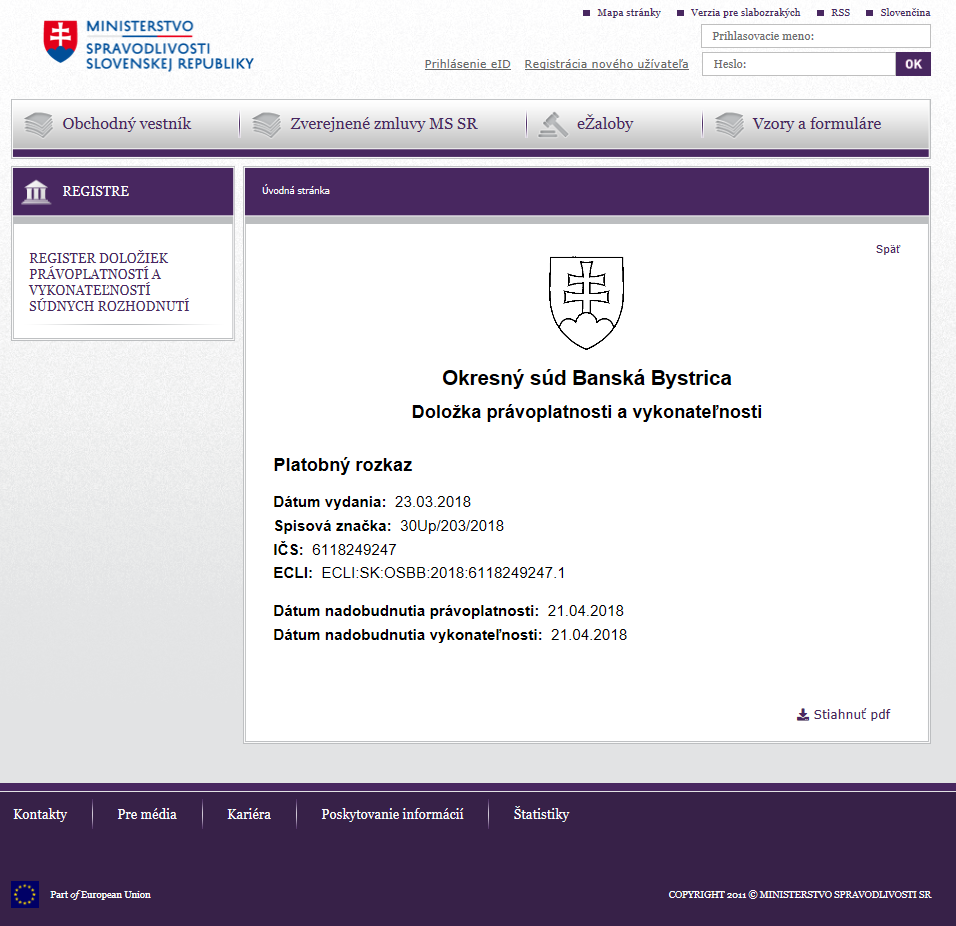 Možnosť stiahnuť doložku do súboru vo formáte pdf
Zobrazenie doložky právoplatnosti a vykonateľnosti súdneho rozhodnutia
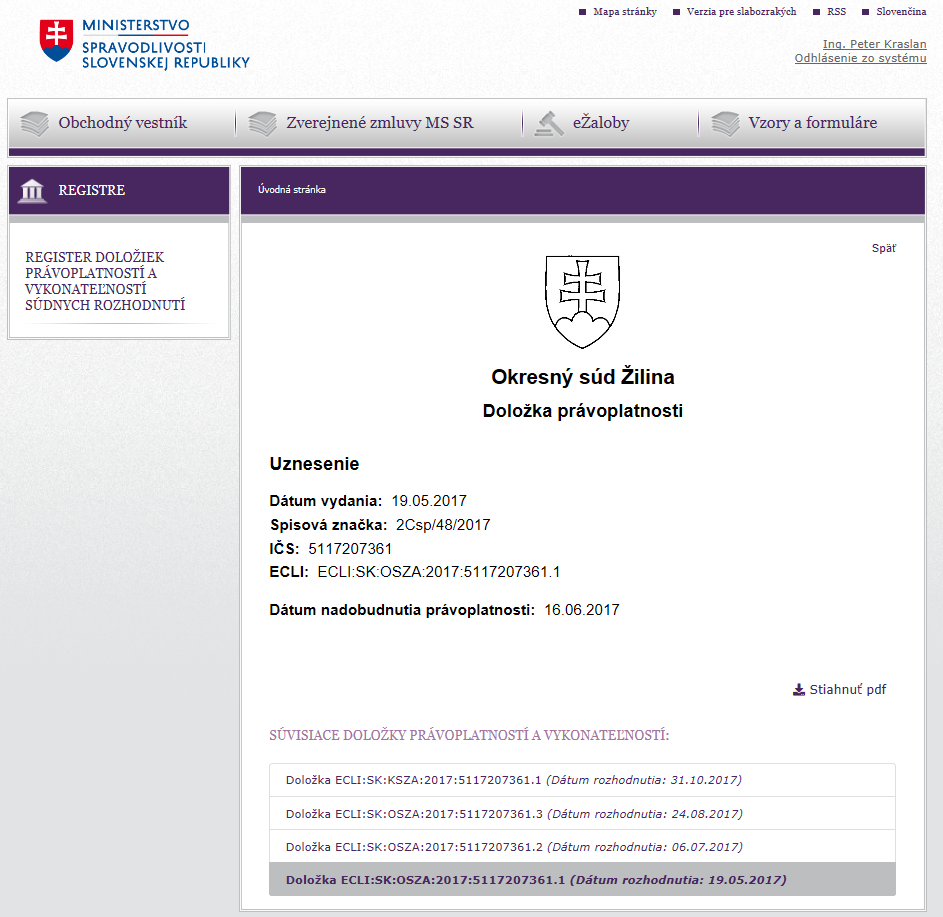 Detail doložky s odkazmi na súvisiace doložky právoplatnosti a vykonateľnosti, ktoré súvisia s rovnakým rozhodnutím
Stiahnutie doložky do súboru vo formáte PDF
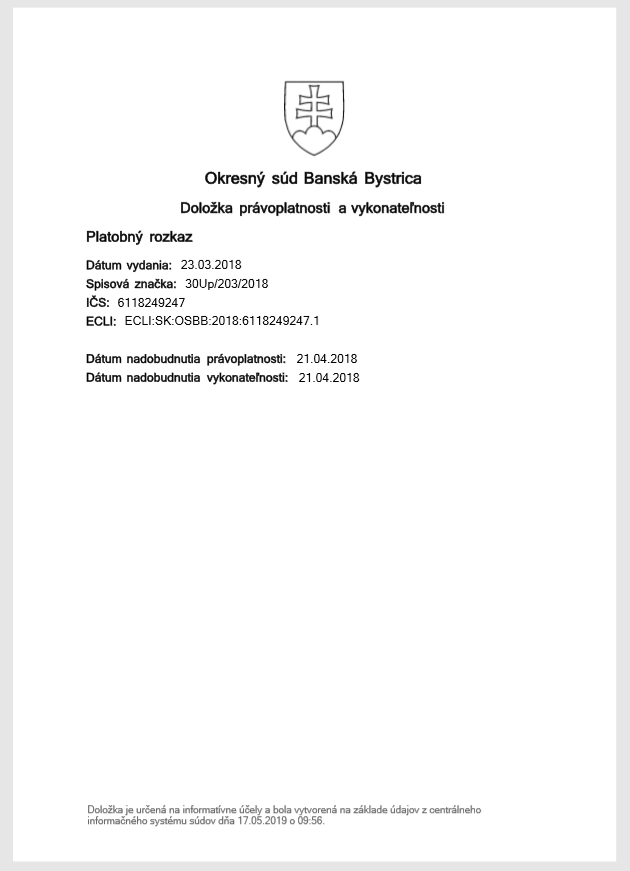 Doložka je určená na informatívne účely a bola vytvorená na základe údajov z centrálneho informačného systému súdov.
Vyhľadávanie doložiek právoplatností a vykonateľností súdnych rozhodnutí
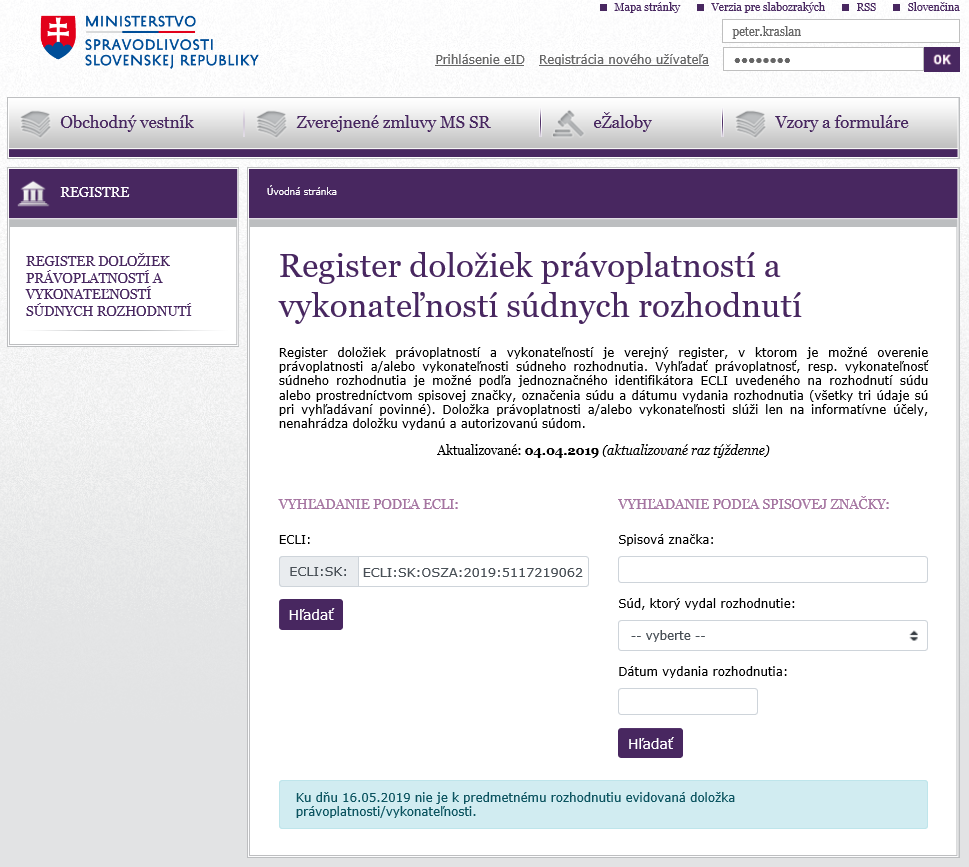 Výsledok vyhľadávania:
Keď existuje súdne rozhodnutie ale nie je k nemu evidovaná doložka.
Vyhľadávanie doložiek právoplatností a vykonateľností súdnych rozhodnutí
Výsledok vyhľadávania:
Keď neexistuje súdne rozhodnutie.
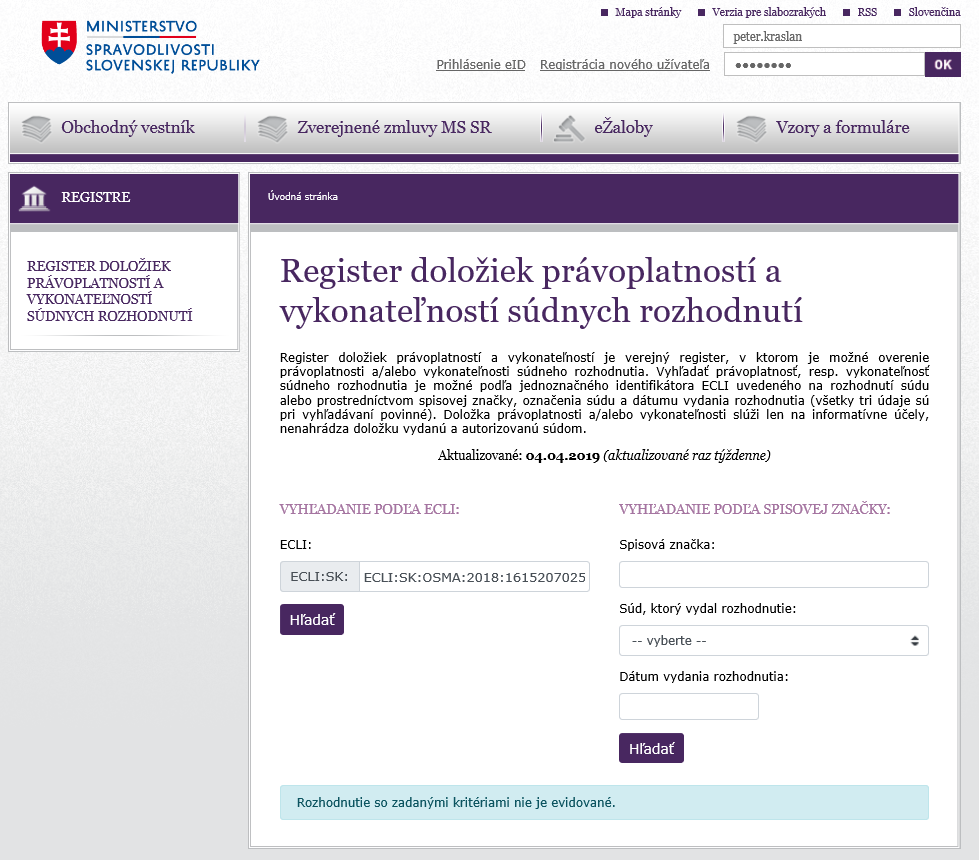